The Great Energy Challenge
Made by: Rik Vanlerberghe
                    Vincent Locquet
                    Rudolf Balázs
                    Szabolcs András
Historic statistical data from the 19th century to today of water and energy usage
Comenius
The great energy challenge
Lighting
Hungary
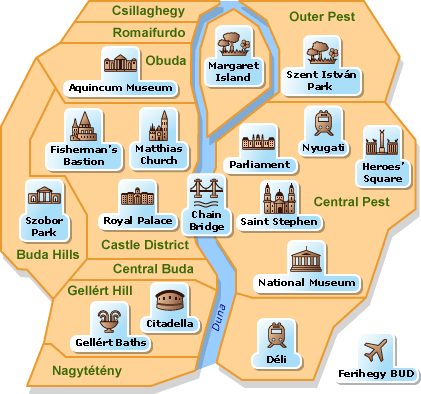 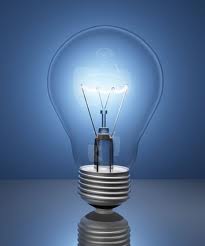 -In 1872 Pest, Buda and Óbuda were united and formed Budapest.
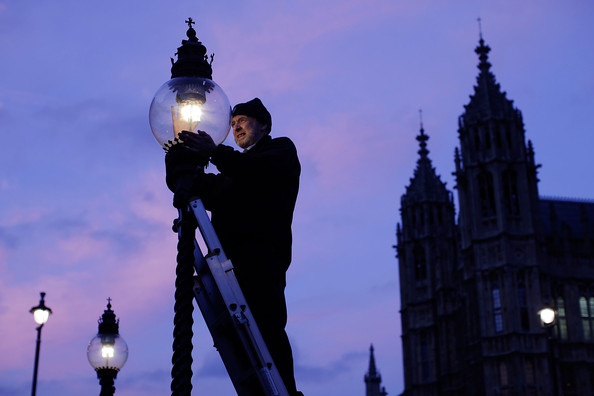 -At that time gaslamps were used in the street.
-In 1873 the first electric lights were installed, and they have been being used since that time.
Comenius
The great energy challenge
Lighting
Belgium
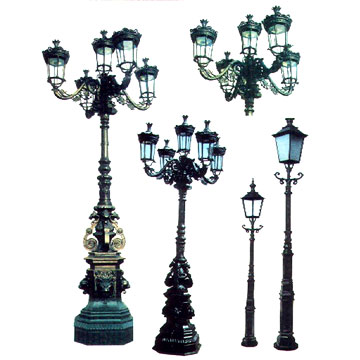 In the 19th century the first towns were lit by electric streetlights. They were safe and could be lit all at once.
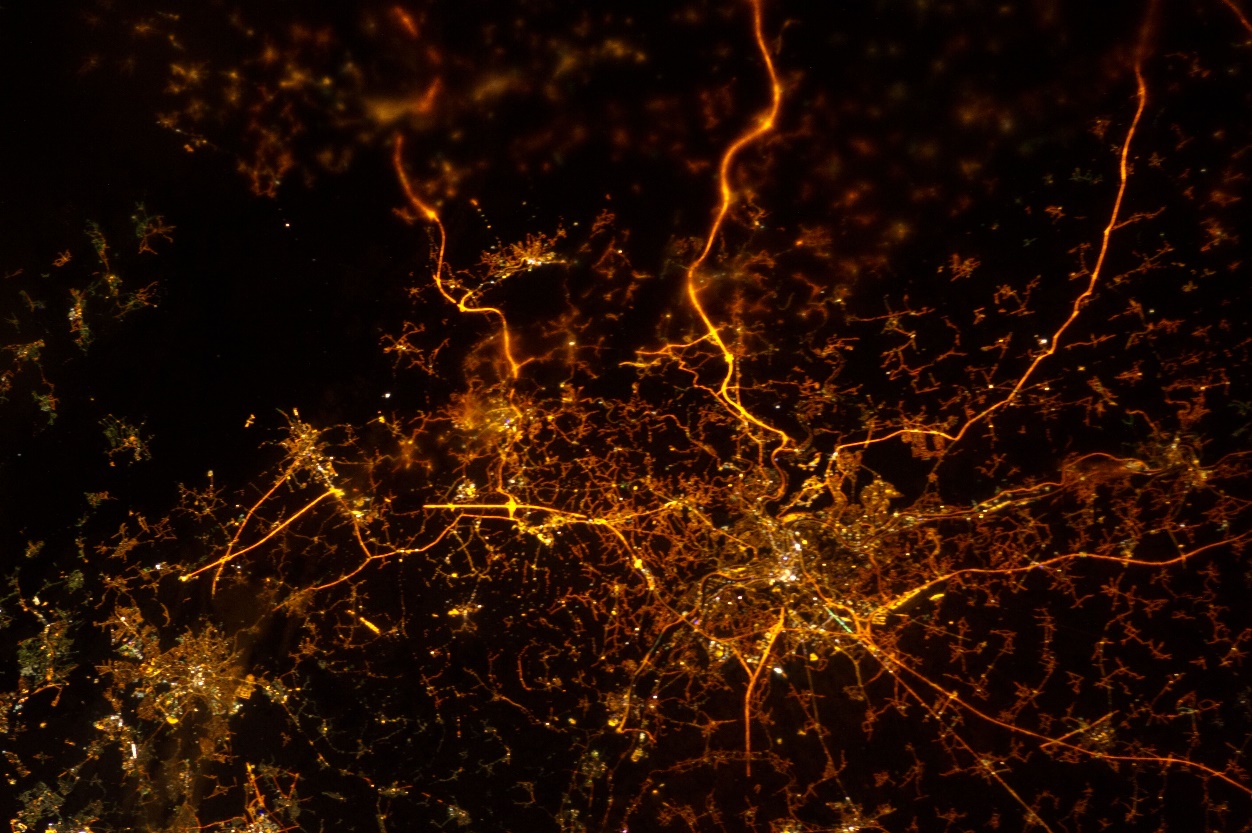 The lamp posts were made of wood but after the world war they were replaced with steel or aluminium ones.
Now almost every street is illuminated, including motorways!
Comenius
The great energy challenge
Electricity consumption
Comenius
The great energy challenge
Heating
-The flats were heated with iron stoves or tiled stoves, but only the living room. 

-In Hungary coal and wood heating was common, gas became used after the WW 2. 

-Heating fuels were stored in the basement.
Comenius
The great energy challenge
Comenius
The great energy challenge
Water
Comenius
The great energy challenge
Carbon emission
Comenius
The great energy challenge
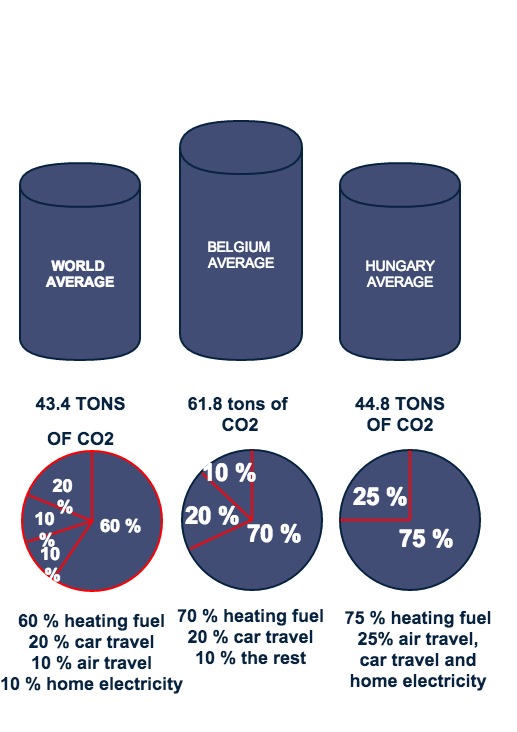 Comenius
The great energy challenge
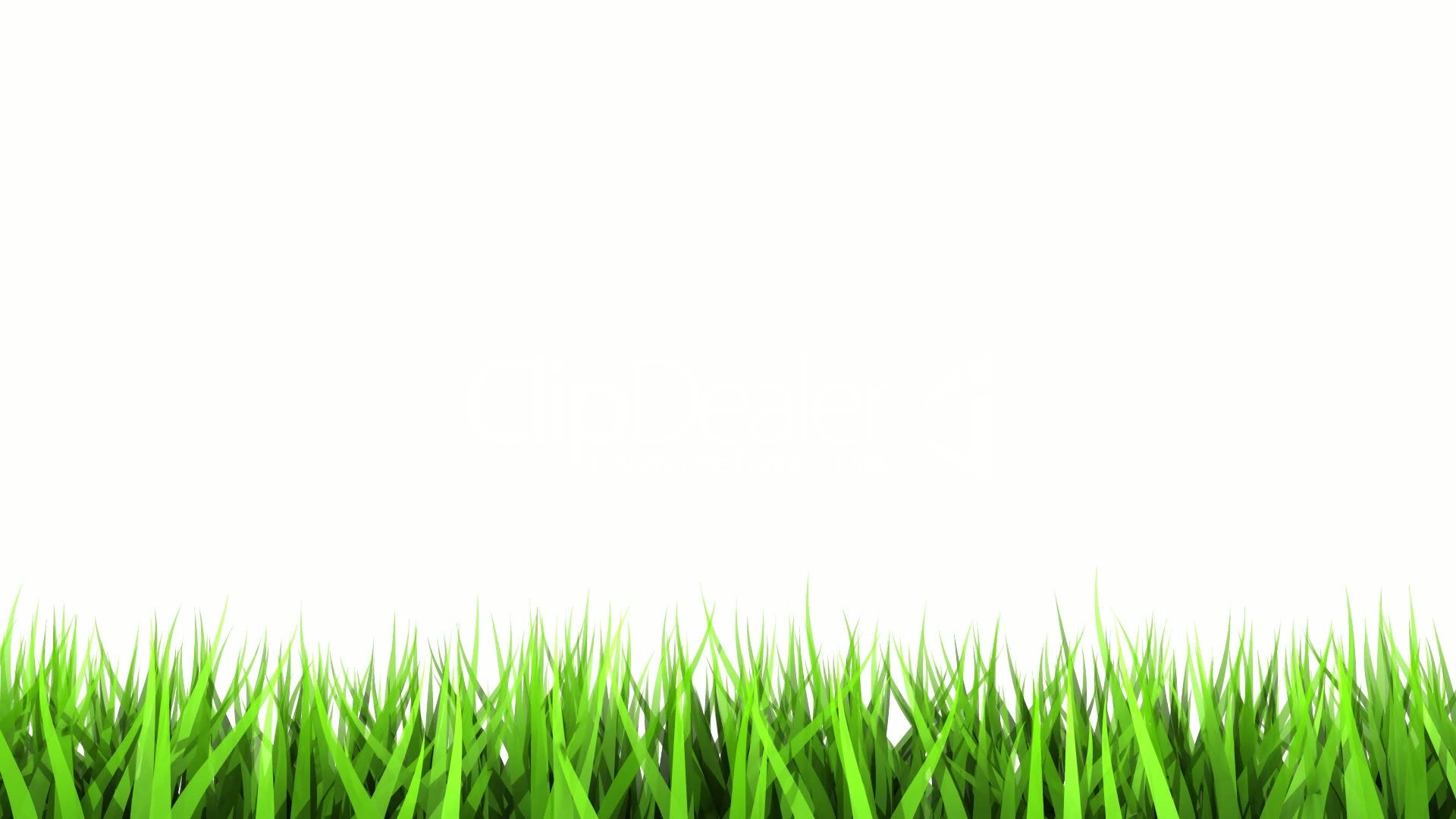 Environmentally friendly
energy sources and transportation
In Hungary in 2010 3,6% of the energy was renewable and 5,75% of the fuel used was biofuel.

Till 1980 energy consumption grew, but since then there has been a decline in industry, so energy consumption dropped.
12
2012. július 22.
Lábléc szövegének helye
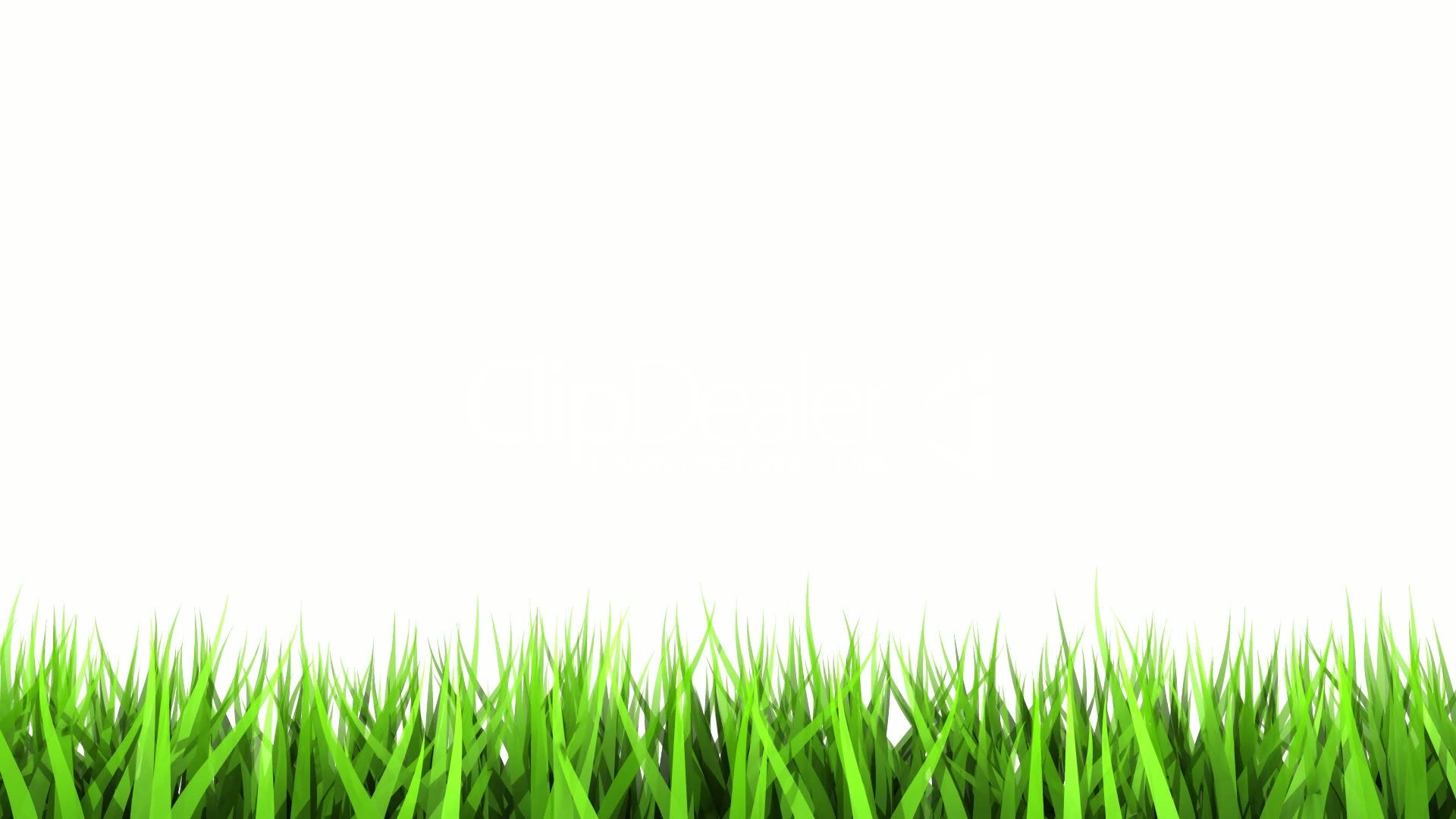 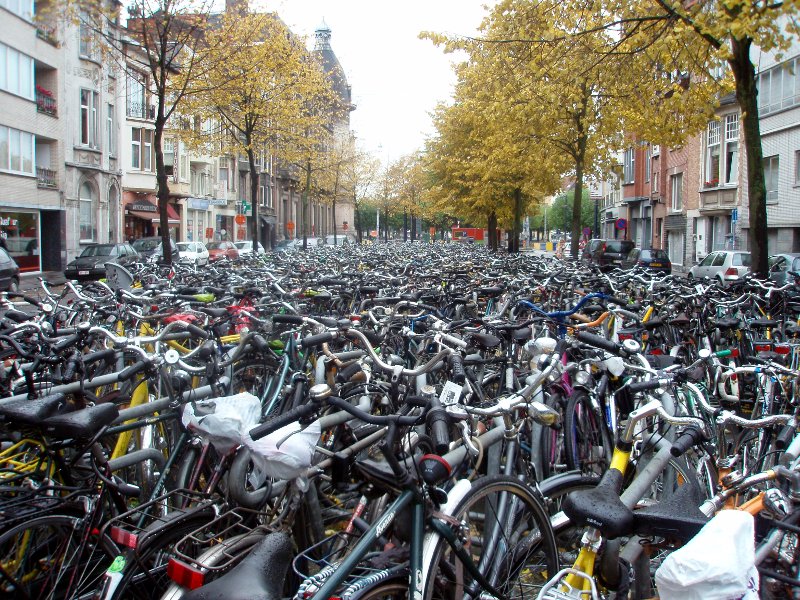 Cycling
Belgium
Belgium, Gent
-promoted by employer

-0,19 EUR/km (60 HUF)

-only for working people, for students not
13
2012. július 22.
Lábléc szövegének helye
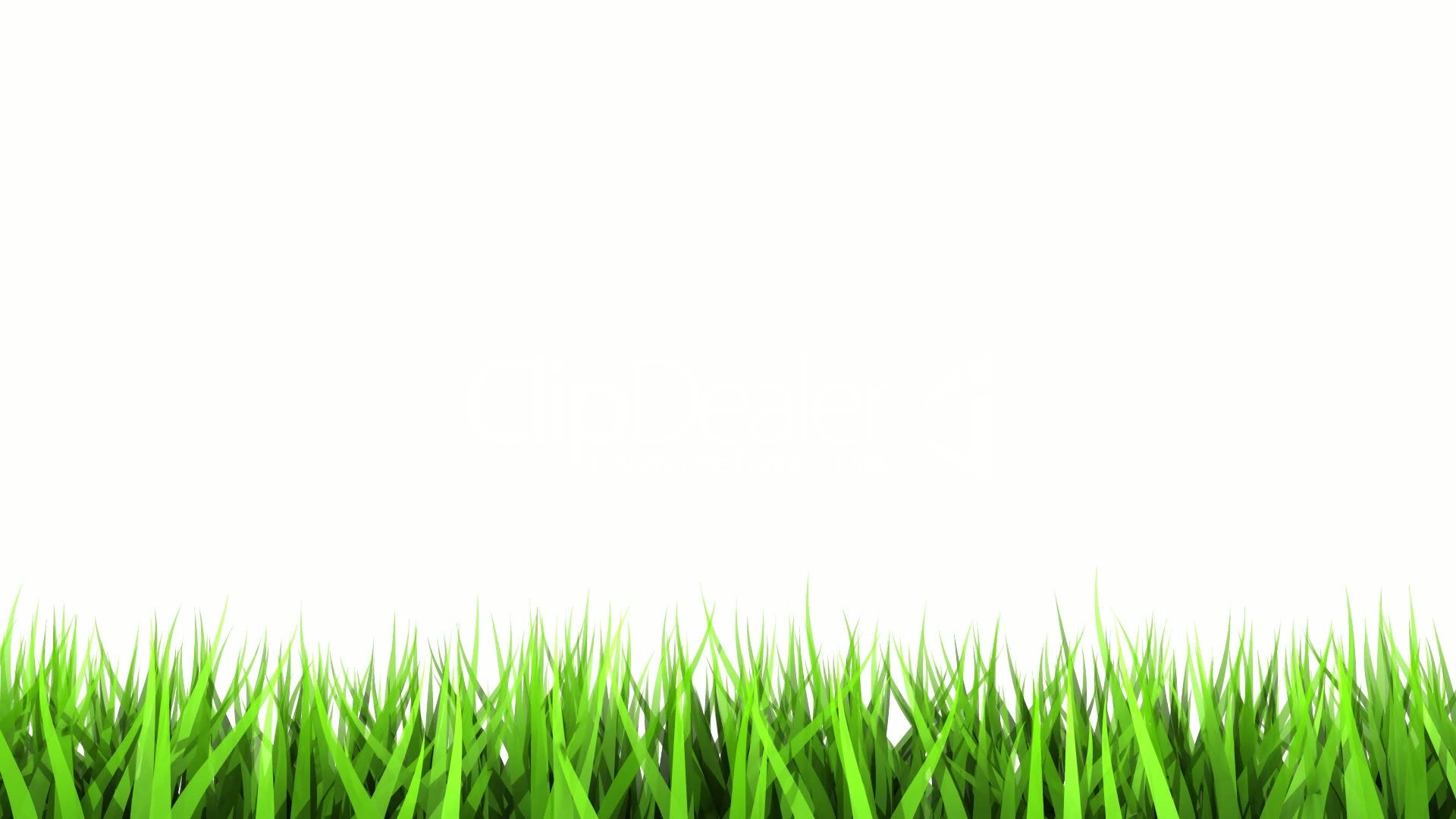 Cycling in Belgium
-Promoted by government

-19 Eurocents/km

-only for employees not for students
14
2012. július 22.
Lábléc szövegének helye
Comenius
The great energy challenge
SOURCES

https://www.google.hu/
http://environment.nationalgeographic.com/environment/energy/great-energy-challenge/
http://www.wikipedia.org/
http://en.wikipedia.org/wiki/History_of_Budapest
http://www.fietsroute.org/indexuk.php
http://www.worldometers.info/water/
Comenius
The great energy challenge